Regulamin 
Komisji Rewizyjnej
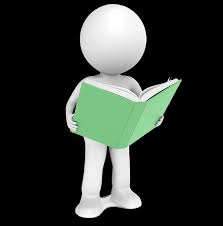 Zbigniew De-mezer
Regulamin Komisji
REGULAMIN
GŁÓWNEJ KOMISJI REWIZYJNEJ
ZWIĄZKU NAUCZYCIELSTWA POLSKIEGO
§ 1
Główna Komisja Rewizyjna, zwana dalej Komisją, jest najwyższym organem kontrolnym Związku Nauczycielstwa Polskiego powołanym do kontroli ogniw organizacyjnych ZNP, w tym ich władz i organów oraz agend ZNP prowadzących działalność gospodarczą.
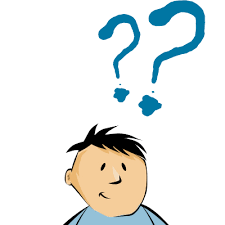 Regulamin Komisji
§ 2
Komisja działa w oparciu o:
Statut ZNP,
uchwały przyjęte przez Krajowy Zjazd Delegatów ZNP,
niniejszy Regulamin Komisji.
§ 3
Komisja konstytuuje się w ciągu 21 dni od dnia wyboru, wybierając ze swego składu w głosowaniu tajnym Przewodniczącego Komisji (zwanego dalej Przewodniczącym) i pozostałych członków Prezydium Komisji (zwanego dalej Prezydium) w liczbie ustalonej przez Komisję.
Regulamin Komisji
§ 4
Komisja obraduje na posiedzeniach plenarnych, chyba że przepisy Regulaminu stanowią inaczej.
W okresie między posiedzeniami plenarnymi Komisji jej bieżącą pracą kieruje Prezydium.
Komisję reprezentuje na zewnątrz, w tym podpisuje dokumenty w jej imieniu, Przewodniczący. Jeśli Prezydium tak postanowi, w konkretnej sprawie Komisję może reprezentować członek Prezydium.
W posiedzeniach Komisji i Prezydium mogą uczestniczyć osoby zaproszone odpowiednio przez Komisję albo Prezydium.
Regulamin Komisji
§ 5
1. W skład Prezydium wchodzi Przewodniczący, Zastępca lub Zastępcy Przewodniczącego oraz pozostali członkowie Prezydium w liczbie ustalonej przez Komisję.
2. Członkowie Prezydium wykonują swoje obowiązki zgodnie z przydziałem czynności określonym przez Prezydium na wniosek Przewodniczącego
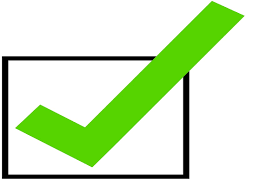 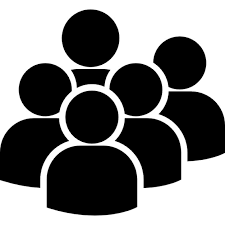 Regulamin Komisji
§ 6
Do zadań Prezydium Komisji należy:
proponowanie tematyki posiedzeń Komisji i Prezydium,
powoływanie zespołów kontrolnych, z zastrzeżeniem § 8 ust. 2,
zatwierdzanie, w sprawach niecierpiących zwłoki, decyzji Przewodniczącego w sprawie wyznaczenia zespołu kontrolnego,
zatwierdzenie decyzji Przewodniczącego i zespołu w sprawie zawiadomienia kontrolowanego 3 dni przed rozpoczęciem kontroli,
określanie tematyki szkoleń dla przewodniczących okręgowych komisji rewizyjnych,
rozpatrywanie zastrzeżeń odnośnie do ustaleń zawartych w protokole kontroli,
podejmowanie decyzji w sprawie zmiany, wyznaczonego przez zespół kontrolny, terminu na realizację zaleceń pokontrolnych,
decydowanie w sprawie reprezentowania Komisji w konkretnej sprawie przez członka Prezydium,
przydzielanie czynności członkom Prezydium na wniosek Przewodniczącego.
Regulamin Komisji
§ 7
Komisja wykonuje zadania określone przepisami Statutu ZNP i aktów wewnątrzzwiązkowych przeprowadzając kontrole, wydając opinie, wytyczne i polecenia oraz składając sprawozdanie.

Komisja może organizować szkolenia dla swoich członków i członków komisji rewizyjnych niższych szczebli w celu prawidłowej realizacji zadań komisji.
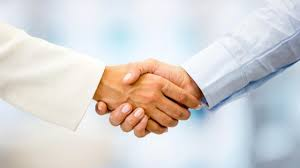 Regulamin Komisji
§ 8
Kontrole przeprowadza zespół kontrolny liczący od 2 do 5 osób, wyznaczony przez Prezydium Komisji, z zastrzeżeniem ust. 2.
W sprawach niecierpiących zwłoki, zespół kontrolny ma prawo wyznaczyć Przewodniczący. Decyzja w tym przedmiocie wymaga zatwierdzenia przez Prezydium na najbliższym posiedzeniu. W przypadku niezatwierdzenia decyzji, kontrolę przeprowadza ponownie zespół kontrolny, wyznaczony przez Prezydium. W skład zespołu kontrolnego ponownie przeprowadzającego kontrolę nie może wchodzić członek Komisji wyznaczony do przeprowadzenia kontroli przez Przewodniczącego.
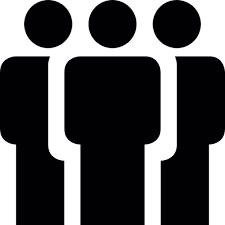 Regulamin Komisji
§ 8
3.	Przeprowadzającym kontrolę ogniwa organizacyjnego niższego szczebla nie może być członek Komisji w tym ogniwie zrzeszony.
4.	O terminie, zakresie i miejscu kontroli Komisja, najpóźniej 14 dni przed rozpoczęciem kontroli z zastrzeżeniem ust. 5, zawiadamia prezesa ogniwa kontrolowanego i przewodniczącego komisji rewizyjnej tego ogniwa, albo kierownika agendy ZNP, pisemnie lub drogą elektroniczną. Obowiązek powiadomienia o kontroli przewodniczącego komisji rewizyjnej ogniwa kontrolowanego nie dotyczy ognisk.
Regulamin Komisji
§ 8
5. W sprawach niecierpiących zwłoki, Przewodniczący i zespół kontrolny mogą zawiadomić kontrolowanego 3 dni przed rozpoczęciem kontroli. Decyzja ta wymaga  zatwierdzenia na najbliższym posiedzeniu Prezydium. W przypadku niezatwierdzenia decyzji, kontrolę przeprowadza się ponownie z zachowaniem terminu, określonego w ust. 4.
6. W zawiadomieniu, o którym mowa w ust. 4 i 5, podaje się dane kontaktowe osób kontrolujących.
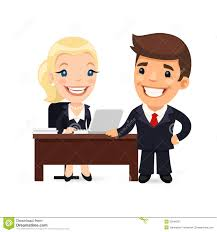 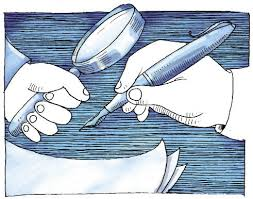 Regulamin Komisji
§ 8
7. Przeprowadzający kontrolę mają prawo:
wstępu i wglądu do wszystkich obiektów i urządzeń związanych z działalnością kontrolowanego ogniwa i agendy ZNP,
wglądu do dokumentacji objętej zakresem kontroli oraz do sporządzania kopii i fotokopii tej dokumentacji,
żądania udzielenia ustnych i pisemnych wyjaśnień.
Regulamin Komisji
§ 8
8. Z przebiegu kontroli zespół kontrolny sporządza niezwłocznie protokół, który zawiera:
określenie kontrolowanego ogniwa albo agendy ZNP,
imiona i nazwiska przeprowadzających kontrolę,
datę rozpoczęcia i zakończenia kontroli,
miejsce kontroli,
zakres kontroli,
opis ustalonego stanu faktycznego,
załączniki będące podstawą ustalenia stanu faktycznego,
wnioski wraz z ewentualnymi opisami stwierdzonych nieprawidłowości ze wskazaniem stosownych dowodów i naruszonych postanowień Statutu ZNP lub innych przepisów, 
ewentualne zalecenia pokontrolne z terminem ich realizacji
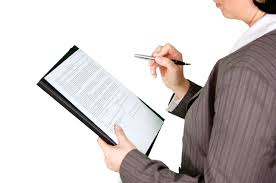 Regulamin Komisji
§ 8
9. Protokół kontroli po odczytaniu podpisują:
członkowie zespołu kontrolnego,
prezes ogniwa kontrolowanego albo kierownik kontrolowanej agendy ZNP lub osoba upoważniona przez nich i przewodniczący komisji rewizyjnej kontrolowanego ogniwa.
10. W przypadku odmowy podpisania protokołu lub nieobecności osób wskazanych w § 9 pkt 2, umieszcza sie w protokole informację o tym fakcie.
Regulamin Komisji
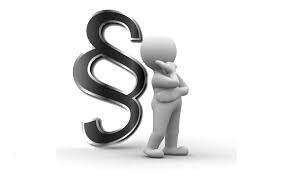 § 8
11. Protokół kontroli otrzymują:
prezes ogniwa kontrolowanego albo kierownik kontrolowanej agendy ZNP,
prezes ogniwa organizacyjnego wyższego szczebla nad ogniwem kontrolowanym albo Dyrektor Ośrodka Usług Pedagogicznych i Socjalnych ZNP ZG – w przypadku kontroli agendy ZNP,
komisja rewizyjna ogniwa kontrolowanego, jeśli istnieje,
Komisja.
Regulamin Komisji
§ 8
12. W przypadku stwierdzenia naruszenia postanowień Statutu lub innych przepisów prawa, zespół kontrolny wydaje kontrolowanemu zaleceniaz terminem ich wykonania, nie dłuższym niż 3 miesiące i powiadamia o tymw terminie 7 dni od sporządzenia protokołu:
prezydium zarządu wyższego szczebla,
komisję rewizyjną wyższego szczebla,
w przypadku agend ZNP prowadzących działalność gospodarczą – Dyrektora Ośrodka Usług Pedagogicznych i Socjalnych ZNP ZG , z zastrzeżeniem ust. 13, 16 i 17.
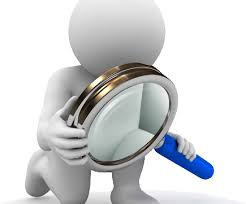 Regulamin Komisji
§ 8
13. Kontrolowany ma prawo zgłosić do protokołu zastrzeżenia odnośnie do ustaleń w nim zawartych.
14. Prezydium rozpatruje zastrzeżenia na najbliższym posiedzeniu.
15. Przewodniczący, w terminie 7 dni od dnia rozpatrzenia zastrzeżeń, informujena piśmie kontrolowanego o uwzględnieniu w całości lub w części albo nieuwzględnieniu tych zastrzeżeń, wraz z uzasadnieniem.
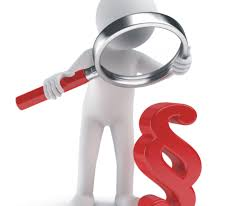 Regulamin Komisji
§ 8
16. O zrealizowaniu zaleceń kontrolowany informuje pisemnie Komisję w terminie wyznaczonym przez zespół kontrolny. W przypadku niemożności zrealizowania zaleceń w wyznaczonym terminie kontrolowany może zwrócić się do Komisji z wnioskiem o przesunięcie wyznaczonego terminu realizacji zaleceń. Decyzjęw tej sprawie podejmuje Prezydium.
17. W przypadku złożenia zastrzeżeń, o których mowa w ust. 13, termin wykonania zaleceń biegnie od otrzymania przez kontrolowanego informacji o odrzuceniu zastrzeżeń.
18. W przypadku uwzględnienia zastrzeżeń, o których mowa w ust. 13, postanowienia ust. 12 stosuje się odpowiednio.
.
Regulamin Komisji
§ 9
Komisja wydaje opinie, składa informacje i sprawozdanie w sprawach określonych przepisami Statutu ZNP.
W celu przygotowania opinii, składania informacji i sprawozdania Komisja powołuje zespół roboczy, wskazując termin opracowania projektu. 
Projekt przesyłany jest członkom Komisji przed posiedzeniem Komisji w terminie umożliwiającym zapoznanie się przez członków Komisji z jego treścią i przygotowanie uwag.
W przypadku dużej liczby uwag do przygotowanego projektu, Komisja może zobowiązać zespół roboczy do zmiany projektu, uwzględniając zgłoszone uwagi.
Treść opinii, informacji i sprawozdania przyjmowana jest przez Komisję i przedstawiana władzom, organom statutowym oraz agendom ZNP w formie pisemnej i ustnej przez Przewodniczącego, lub w uzasadnionych przypadkach przez członka Prezydium Komisji.
.
Regulamin Komisji
§ 10
Komisja ustala wytyczne w sprawie działalności komisji rewizyjnych niższych szczebli i może wydawać im polecenia oraz żądać od nich informacji i wyjaśnień.
Komisja wydaje wytyczne i polecenia, w których określa sposób działania komisji rewizyjnych, lub nakazuje określone działania, zwłaszcza w sprawach szczegółowego sposobu pracy komisji rewizyjnych niższego szczeblai dokumentowania jej przebiegu. 
.
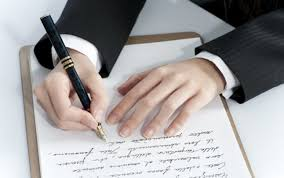 Regulamin Komisji
§ 11
Komisja prowadzi swoją działalność zgodnie z rocznym planem pracy i planem finansowym zatwierdzonymi przez Komisję.
Komisja odbywa posiedzenia planowe i nadzwyczajne.
Nadzwyczajne posiedzenie Komisji zwołuje Przewodniczący z własnej inicjatywy lub na wniosek Prezydium albo co najmniej ½ członków Komisji w terminie 14 dni od otrzymania wniosku. Przewodniczący lub podmioty uprawnionedo złożenia wniosku o zwołanie nadzwyczajnego posiedzenie Komisji określają, nad jakimi sprawami Komisja ma obradować.
.
Regulamin Komisji
§ 11
4. W przypadku niezwołania przez Przewodniczącego posiedzenia, zwołujeje Prezydium w terminie kolejnych 7 dni.
5. Nadzwyczajne posiedzenie Komisji obraduje nad sprawami, dla których zostało zwołane.
6. Zawiadomienie o posiedzeniu Komisji winno być dokonane pisemnie lub za pośrednictwem poczty elektronicznej nie później niż 7 dni przed planowanym terminem posiedzenia. 
7. Posiedzenia Komisji są protokołowane, protokoły podpisują Przewodniczącyi protokołujący posiedzenie.
.
Regulamin Komisji
§ 12
Członkowie Komisji powinni brać udział z głosem doradczym w posiedzeniach okręgowych komisji rewizyjnych okręgów, w których zostali wybrani, jeżeli nie są członkami tych komisji.
 
§ 13
Członkom Komisji przysługują zwrot kosztów podróży i diety z tytułu pełnienia funkcji z wyboru w ZNP, na zasadach określonych w regulaminie przyjętym przez Zarząd Główny ZNP.
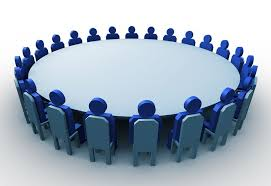 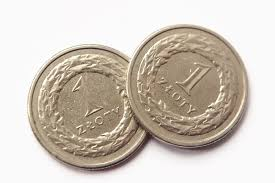 Regulamin Komisji
§ 14
Obsługę administracyjną Komisji zapewnia biuro Zarządu Głównego ZNP poprzez przydzielenie w miarę potrzeb pomieszczeń, materiałów biurowych, środków transportu oraz wyznaczenie pracownika obsługującego prace Komisji.


§ 15
Postanowienia Regulaminu stosuje się, w wyjątkiem § 10 i 12 Regulaminu, odpowiednio do komisji rewizyjnych niższych szczebli.
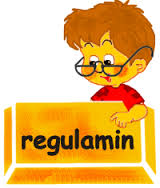